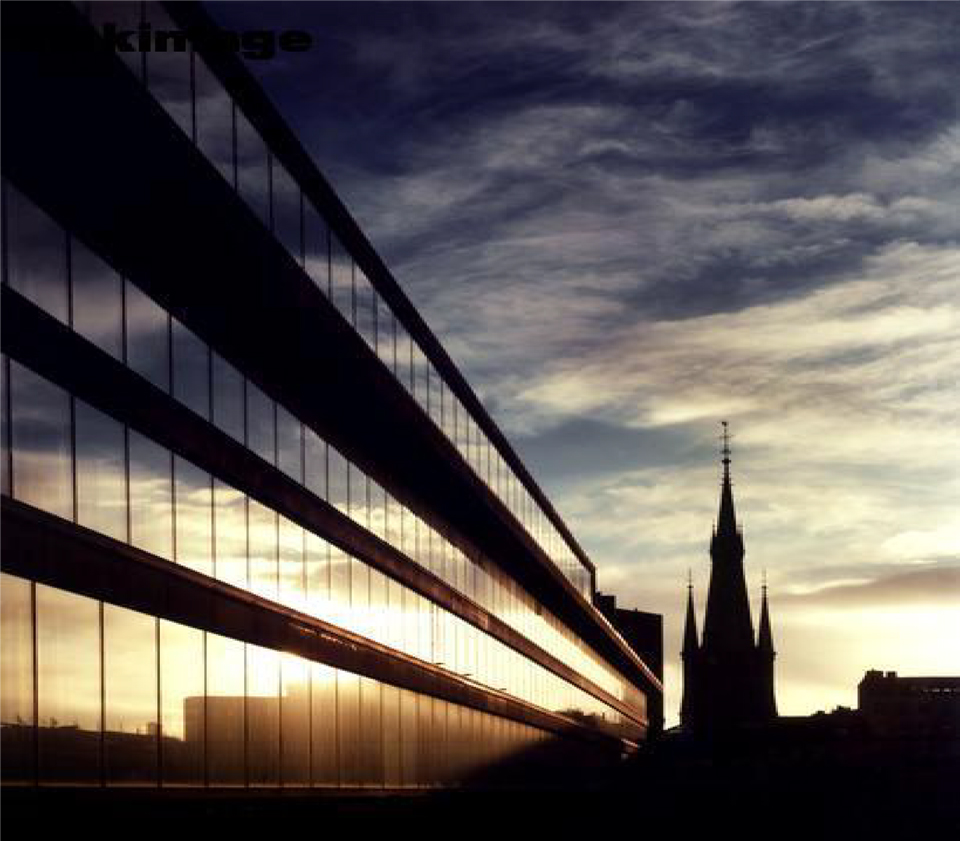 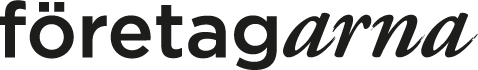 Günther Mårder, vd Företagarna Hur mår Sveriges företag idag och hur ser trenden ut framöver?
Günther Mårder Vd Företagarna Fler framgångsrika företagare!
Twittra gärna till @gunthermarder       @foretagarna
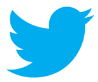 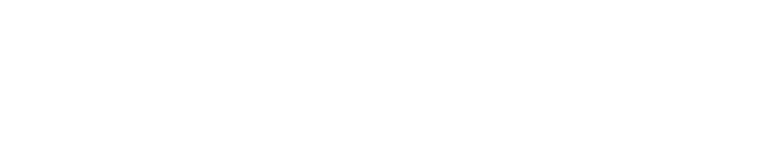 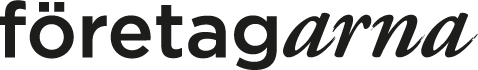 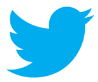 @gunthermarder        @foretagarna
Välstånd i Sverige, BNP
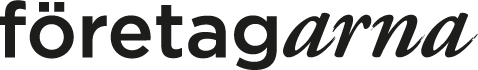 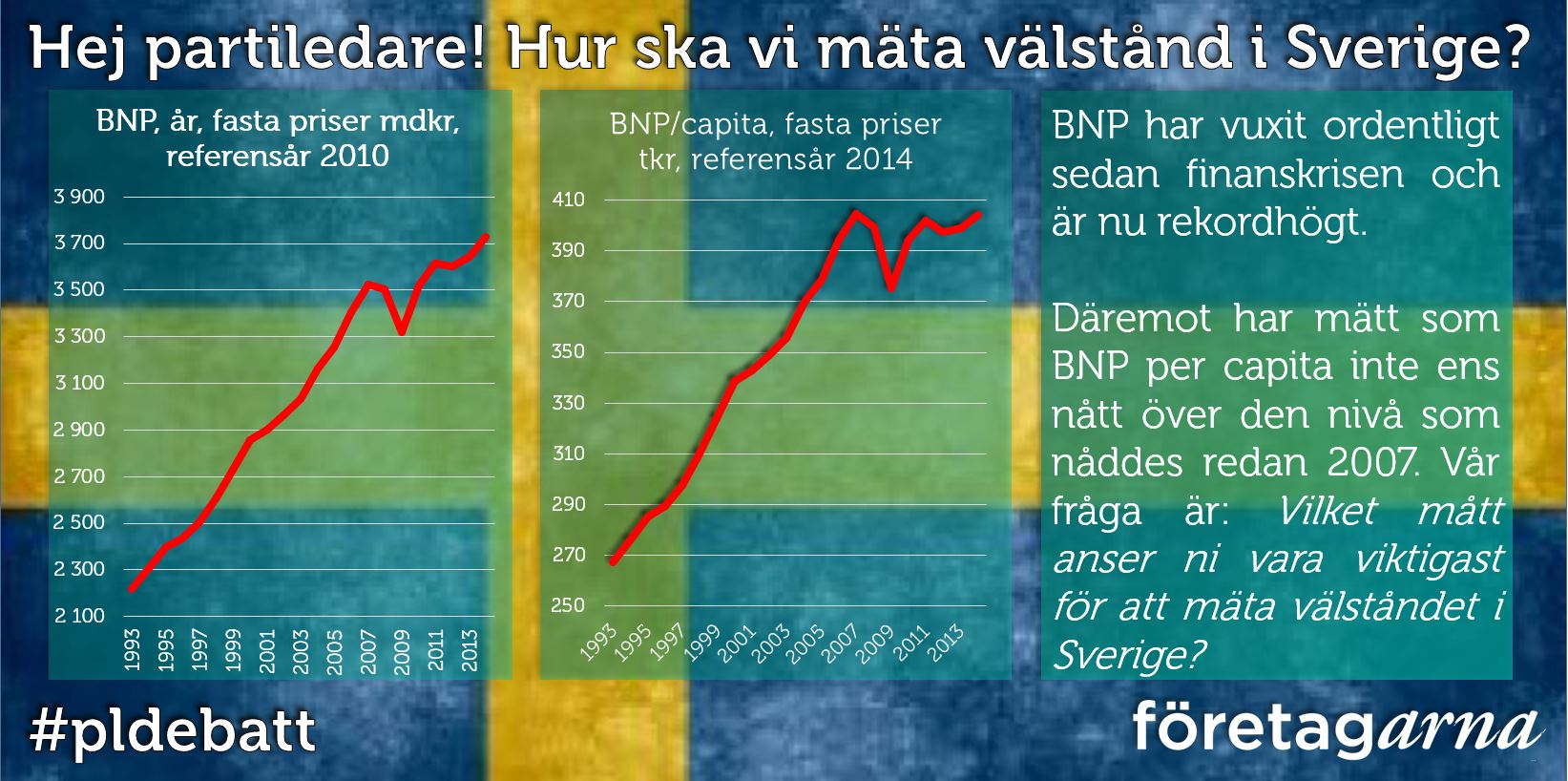 The Global Competitiveness Index
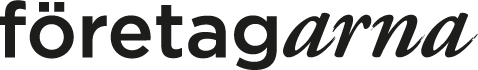 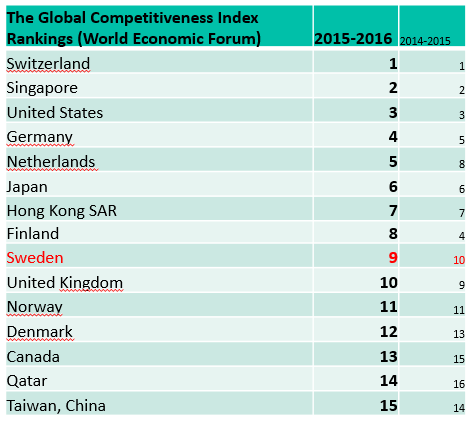 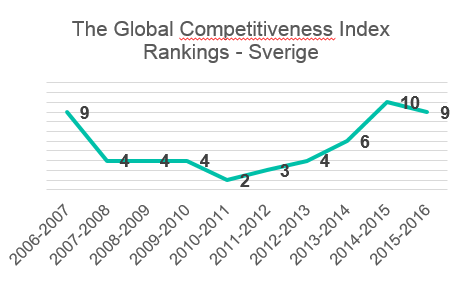 Sverige fortfarande i topp 10, men tappar platser sedan 2010
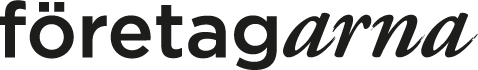 Vår nya värd!
Globalisering
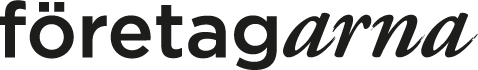 Digitalisering
Data, data, data…
Effektiviserar arbetsprocesser
Ställer nya krav på kommunikation
Skapar nya arenor för att mötas
Ökar möjligheten att väcka engagemang
Möjliggör förnyad syn på rådgivning och utbildning
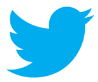 @gunthermarder        @foretagarna
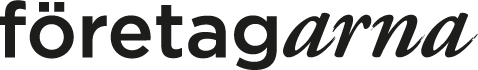 Globalisering
Ger tillträde till
Växande marknader
Nya finansieringskällor
Ny teknik
Skärper konkurrensen, skapar möjligheter
Stimulerar handel, ökar betydelsen av frihandelsavtal
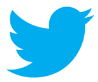 @gunthermarder        @foretagarna
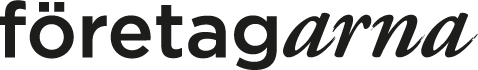 Urbanisering
Ger nya affärsmöjligheter
Skapar bostadsutmaningar
Utmanar infrastrukturen både i stad och landsbygd
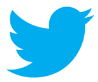 @gunthermarder        @foretagarna
Folkmängd, utveckling 1991-2014
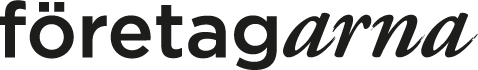 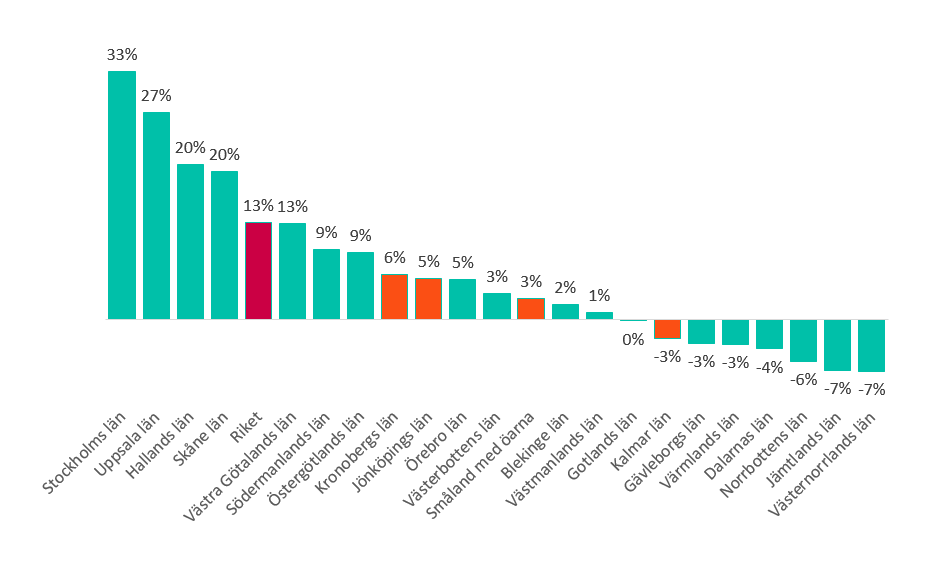 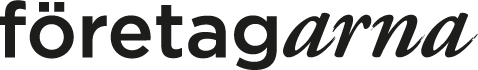 Strukturomvandling
Arbetsmarknaden förändras i grunden
Från industriproduktion till tjänsteproduktion
Kunskapsekonomin ställer nya krav på utbildning
Kompetensförsörjningen blir nyckelfråga
Automatisering och robotisering
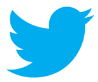 @gunthermarder        @foretagarna
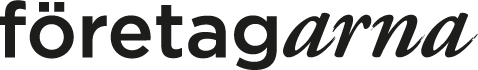 Tillväxt antal jobb i Sverige sedan 1990: 4 av 5 jobb skapas i de små företagen
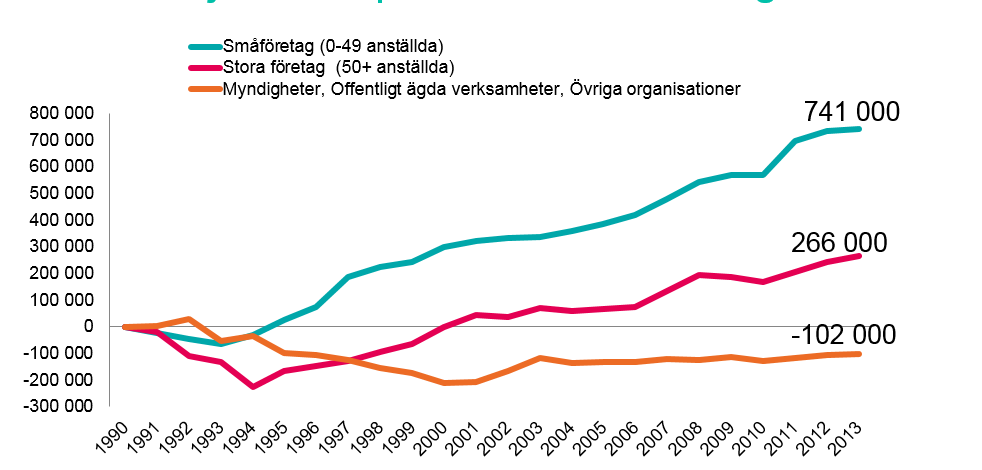 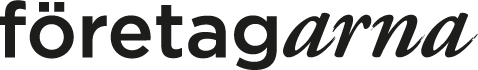 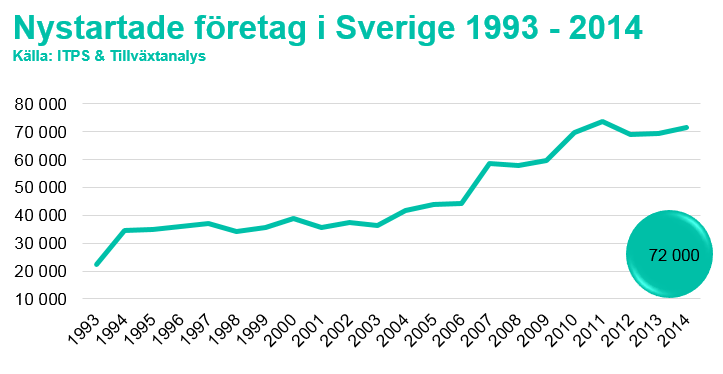 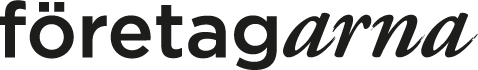 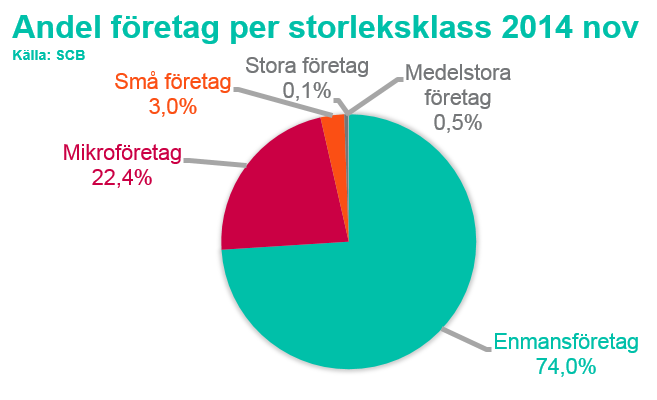 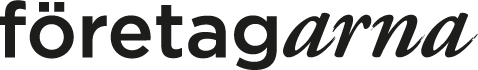 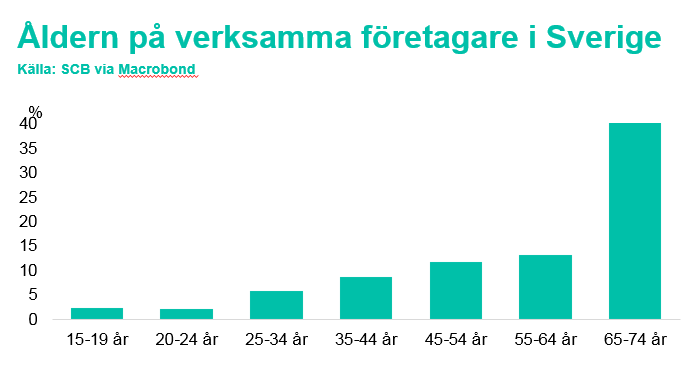 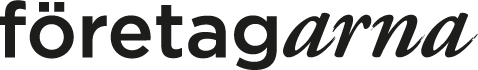 Ny befolkningsstruktur
Kraftigt växande befolkning
Demografiska förändringar
Kulturell potential
Ställer nya krav på arbetsmarknaden
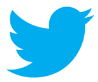 @gunthermarder        @foretagarna
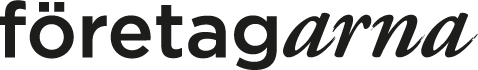 Mer framgångsrika företagare
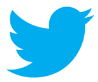 @gunthermarder        @foretagarna
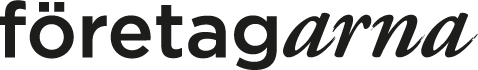 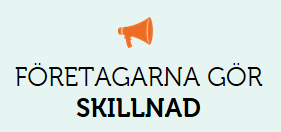 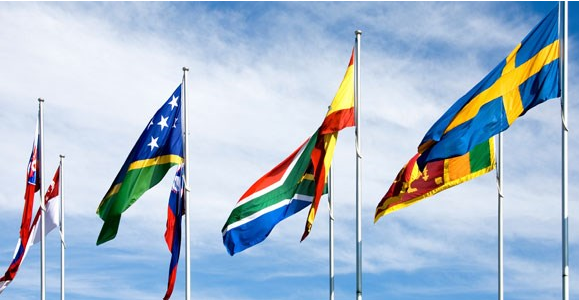 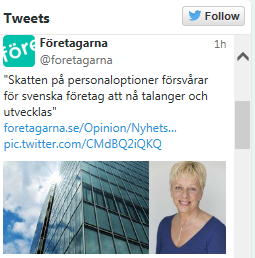 Vad kan vi göra för 
att hjälpa Sverige?
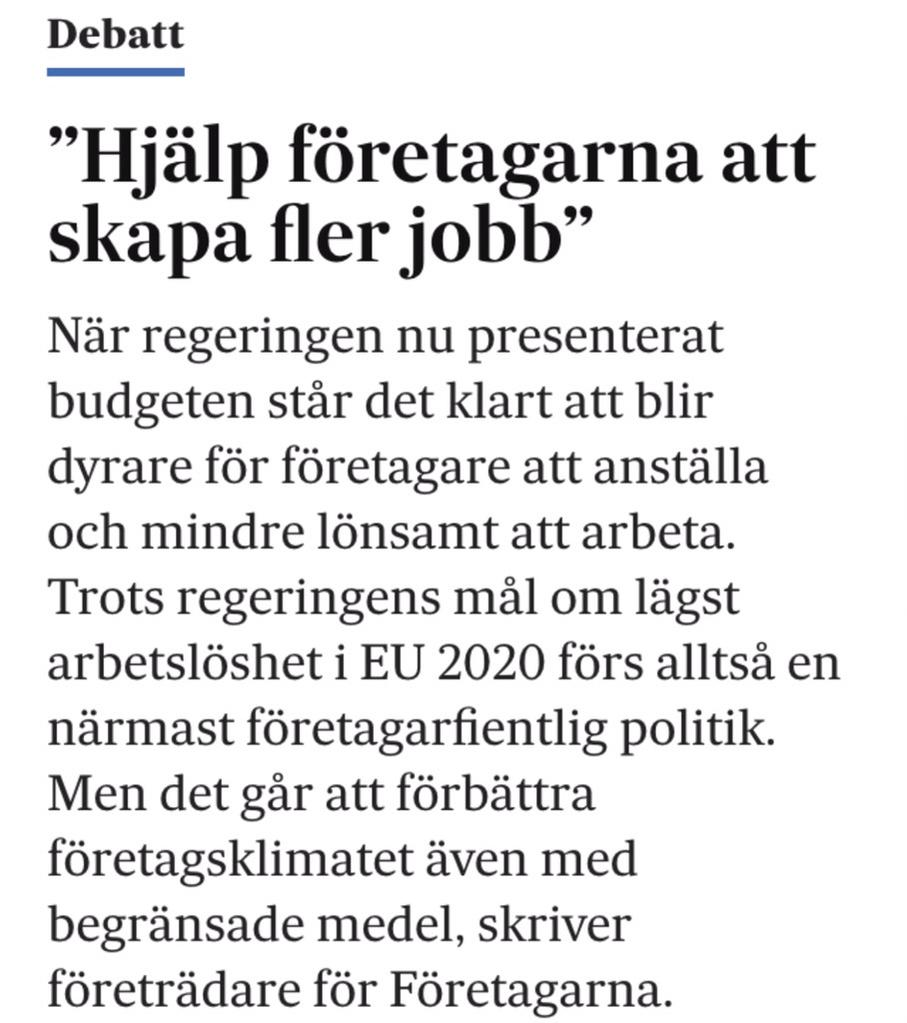 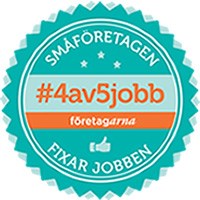 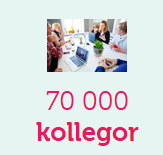 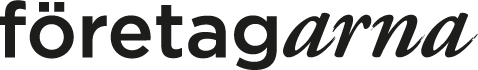 FRÅGOR?
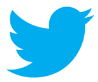 @gunthermarder              @foretagarna